Chi Squared Test
	A chi squared test follows a chi square distribution. This test is generally used for three purpose which are as follows:

1. Chi square test for independence
	The Chi Square statistic is commonly used for testing relationships between categorical variables. The null hypothesis of the Chi-Square test is that no relationship exists on the categorical variables in the population; they are independent.

2. Chi square test for goodness of fit
	Chi-squared tests often refers to tests for which the distribution of the test statistic approaches the χ2 distribution asymptotically, meaning that the sampling distribution (if the null hypothesis is true) of the test statistic approximates a chi-squared distribution more and more closely as sample sizes increase.
3. Chi square test for variance
	The chi-square test for variance is a non-parametric statistical procedure with a chi-square-distributed test statistic that is used for determining whether the variance of a variable obtained from a particular sample has the same size as the known population variance of the same variables. In order to determine the population variance, it is necessary to examine the entire population. It is often sufficient to obtain the population variance based on a representative sample. When conducting the chi-square test, the variable being tested can have any level on a scale.
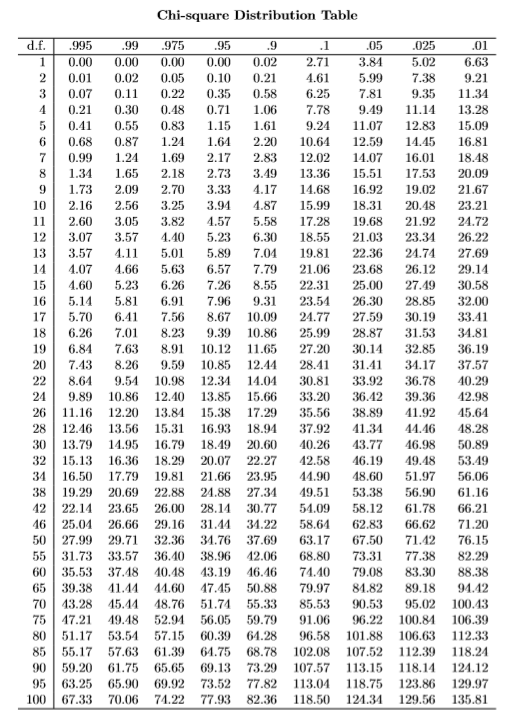